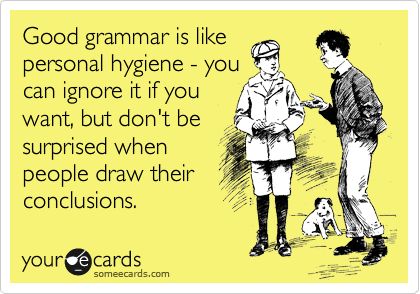 Day 1- Sentences 1 & 2
1.  the captain had no alternative, smugglers must face judgment
(Rule 1)

2. her lyric poetry seems very simple there are more intimate and personal themes then in epic poems
(Rule 1)
Day #1 – Sentence #1 Correction
the captain had no alternative, smugglers must face judgment
(Rule 1)

1.The captain had no alternative; smugglers must face judgment.
 
Notes: (Rule #1)Semicolons separate two separate sentences if they are NOT separated by a conjunction.  (Conjunction: so nor, or, but, for, and, yet)
Day #1 – Sentence #2 Correction
her lyric poetry seems very simple there are more intimate and personal themes then in epic poems
(Rule 1)

2. Her lyric poetry seems very simple, but there are more intimate and personal themes than in epic poems.
 
Number 2 is a run-on. You can put a comma and conjunction (as is done), or you may put a semicolon.
Sentences 3 & 4
3. 
we used only one tank of gas on this trip however we used 2 quarts of oil said arnie
(Rules 1, 4, 18)
 
 
 
4. at macs snack hut the quarter pound cheeseburger is good but the milk shakes are thin
(Rules 1, 2, 6)
Sentence #3 Correction
3. we used only one tank of gas on this trip however we used 2 quarts of oil said arnie
(Rules 1, 4, 18)

3. “We used only one tank of gas on this trip; however, we used two quarts of oil,” said Arnie.

3.   *Quotation marks around the exact words of a speaker (Rule #4)
*Add a semi-colon before and a comma after the conjunctive adverb “however” (Rule #1)
     *Whole numbers below 100 (Rule #18)
Sentence #4 Correction
4. at macs snack hut the quarter pound cheeseburger is good but the milkshakes are thin     (Rules 1, 2, 6)

4. At Mac’s Snack Hut the quarter-pound cheeseburgers are good, but the milkshakes are thin.

4.   *Capitalize the proper noun “Mac’s Snack Hut”
       *Apostrophe with “Mac’s” (Rule #6) possessive
       *Hyphen in a compound adjective that precedes a noun
 “quarter-pound” (Rule #2)
       *Change to “cheeseburgers are” to make parallel with the second part of the sentence {You can’t make the second part singular to agree with the first part because everyone at the restaurant doesn’t eat just one burger and drink one  shake}
       *Comma before the conjunction “but” (Rule #1)
Week #1 – Sentences 5 & 6
5.  the game among the 3 girls is close however none of the 3 are giving up hope of winning
(Rules: 1,8, 18, 24)
 
 
6.  the magazine future worlds has many science fiction stories that interests me but i doesnt have time to read them all
    (Rules: 1,2,3,6)
Sentence 5 Corrections
5.  the game among the 3 girls is close however none of the 3 are giving up hope of winning
(Rules: 1,8, 18, 24)
 
5. The game among the three girls is close; however, none of the three is giving up hope of winning. 
 
*Between/ Among (Rule #24)
*Change the number “3” to the word “three” (Rule #18)
*Semi-colon after the world “close” (Rule #1)
*{If you move the word “however” to connect two sentences, it becomes a conjunctive adverb and should have a comma after the word (rule #1).  If you leave the word “however” where it is, it is a non-essential parenthetical expression (Rule #8) and should be set off with commas.}
Sentence 6 Corrections
6.  the magazine future worlds has many science fiction stories that interests me but i doesnt have time to read them all
    (Rules: 1,2,3,6)
*6.  The magazine Future Worlds has many science-fiction stories that interest me, but I don’t have time to read them all.

6.  *Capitalize and underline the proper noun “Future Worlds” 
(Rule #3) {big thing}
*Hyphenate “science-fiction” (Rule #2) compound adjective that precedes a noun
*Comma before the conjunction connecting two independent clauses/sentences  (Rule#1)
       *Change the verb “doesn’t” to “don’t”
       *Apostrophe in “doesn’t” (Rule #6)
       *Drop the “s” in the verb “interests” (Rule #16)
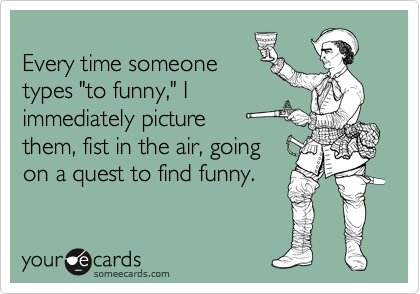 Grammar
Week #2
Sentences 7&8
7.  yesterday someone left there tennis shoes in my locker im taking them to coach campbell so that he can find the owner

(#1,6, & Capitalizing Proper Nouns)
 Rule: The pronoun should be in agreement (singular/plural) with the noun.
Singular pronouns = he/she, his/her
		- singular: everybody, anybody, anyone, each, neither, nobody, someone
Plural pronouns = they, their

 
8.  neither of the 2 events were exciting so we left early then we went to pats house to play tennis
(#1,6,18, & subject/verb agreement)    (Hint: “Neither” is singular.)
Sentence 7 Correction
7.yesterday someone left there tennis shoes in my locker im taking them to coach campbell so that he can find the owner
(#1,6, & Capitalizing Proper Nouns)            (Hint: “Someone” is singular.)
 
 
*7.  Yesterday someone left his or her tennis shoes in my locker; I’m taking them to Coach Campbell so that he can find the owner.
7.  *No comma after the word “yesterday”
     *Change “there” to “his or her” (singular pronoun)
     *Add a semi-colon between the two independent clauses/sentences 
(Rule #1)
     *Apostrophe with the contraction “I’m” (Rule #6)
     *Capitalize the proper noun “Coach Campbell”
Sentence 8 Correction
8.  neither of the 2 events were exciting so we left early then we went to pats house to play tennis
(#1,6,18, & subject/verb agreement)               (Hint: “Neither” is singular.)
 
*8.  Neither of the two events was exciting, so we left early and went to Pat’s house to play tennis.

8.  *Change the plural verb “were” to the singular verb “was” (the subject is “neither”)
      *Change “2” to “two” (Rule #18)
      *Comma before the conjunction “so” (Rule #1)
      *Capitalize the proper noun “Pat’s”
      *Apostrophe with “Pat’s” (Rule #6) possessive
      *Eliminate the words “then we” 
(instead of three independent clauses—just two)
Sentences 9 & 10
9.  because the older brother didnt like the lavish homecoming for the wasteful brother the older brother gets angry.
(Joining an independent clause with a dependent clause. Tense)
 
 
10.   the older brother thought his father is rewarding the younger brothers reckless living the father was just happy his son wasnt dead
(Rules  # 1, #6, & Tense)
Sentence 9 Correction
9.  because the older brother didnt like the lavish homecoming for the wasteful brother the older brother gets angry.
 

9. Because the older brother didn’t like the lavish homecoming for the wasteful brother, the older brother got angry.
 
Notes: Comma after an introductory clause.
Sentence 10 Correction
10.   the older brother thought his father is rewarding the younger brothers reckless living the father was just happy his son wasnt dead
(Rules  # 1, #6)

10. The older brother thought his father was rewarding the younger brother’s reckless living; the father was just happy his son wasn’t dead.
	
Objectives: Capitalization, apostrophes, Commas, Tense, Run-ons, Semicolons, End marks
Semicolons are used to connect two sentences.
You could also use a comma and a coordinating conjunction (so, nor, or, but, for, and, yet) to separate the sentences instead of a semicolon.
Sentences 11 & 12
11. even if i be really poor i would never risk my life for money
 
Subjunctive Mood: In grammar, the subjunctive mood typically expresses wishes, commands (in subordinate clauses), emotion, possibility, judgment, necessity, and statements that are contrary to fact at present. 
According to traditional thought, statements about the conditional future
such as “If I were a carpenter . . .” require the subjunctive “were”; but
“was” is certainly much more common.
 
 
12.  if the man in the communications room on the other ship haven’t gone to sleep all those people would of survived.
(Rule #26)
Sentence 11 Correction
11. even if i be really poor i would never risk my life for money

Subjunctive Mood: In grammar, the subjunctive mood typically expresses wishes, commands (in subordinate clauses), emotion, possibility, judgment, necessity, and statements that are contrary to fact at present. 
 
According to traditional thought, statements about the conditional future such as “If I were a carpenter . . .”  require the subjunctive “were”; but
“was” is certainly much more common.
 
 
11. Even if I were really poor, I would never risk my life for money.
Sentence 12 Correction
12.  if the man in the communications room on the other ship haven’t gone to sleep all those people would of survived.
(Rule # 26)
 
 
 
12. If the man in the communications room on the other ship had not gone to sleep, all those people might have survived.
(Rule #26)   “Would of” is slang.
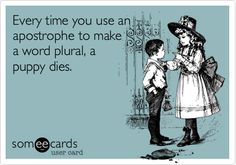 Grammar
Week 3
Sentences 13 & 14
13. the whole truth is often hard to discover wesley replied
(Rule #4)
 
 
14. when he puts words together he does so in a unique way
Sentence 13 correction
13. the whole truth is often hard to discover wesley replied
	(Rule #4)
 
 
 
13. “The whole truth is often hard to discover,” Wesley replied.
Commas are used to offset the speaker from the quotes.
(Rule #4)
sentence 14 correction
14. when he puts words together he does so in a unique way
 
14. When he puts words together, he does so in a unique way.
 
 “It” is a vague pronoun reference. “He” makes it specific.
Objectives: Capitalization, Tense, End marks, Commas, Pronoun-antecedent agreement
Comma after an introductory element. 
Comma joins dependent with independent clause.
You are talking about him, so it is “he,” not “it.”
sentences 15 & 16
15. just because she tried to bury her brother Creon didnt have to punish her
 
 
 
 
16. before he becomes a knight don quixote was always reading about chivalry however to much fantasy makes him loose his mind
sentence 15 correction
15. just because she tried to bury her brother Creon didnt have to punish her
 

15. Just because she tried to bury her brother, Creon didn’t have to punish her.
Note: Commas are needed after an introductory clause.
sentence 16 correction
16. before he becomes a knight don quixote was always reading about chivalry however to much fantasy makes him loose his mind
 
 
16. Before he became a knight, Don Quixote was always reading about chivalry; however, too much fantasy made him lose his mind.
 
Commas are needed after introductory clauses.
The semicolon before “however” and the comma after “however” are needed because if it is two separate sentences then you use the semicolon and comma. If it is one complete sentence and you use however in the middle of it, then you use two commas. 
Ex. “I am, however, feeling sick.”
sentences 17 & 18
17. when I was a kid my hero was spiderman i dont have a hero now
 
 
18. when bob seen the cat on the bluff he didnt have no idea that it be a mountain lion
Sentence 17 correction
17. when I was a kid my hero was spiderman i dont have a hero now
 
 
17. When I was a kid, my hero was Spiderman.  I don’t have a hero now.
 
Commas are needed after introductory phrase. 
You could have also put a semicolon after “Spiderman.” 
You could have also put a comma and a coordinating conjunction after “Spiderman.”
Sentence 18 correction
18. when bob seen the cat on the bluff he didnt have no idea that it be a mountain lion
 
18. When Bob saw the cat on the bluff, he didn’t have any idea that it was a mountain lion.

 “Didn’t have no” is a double negative.
 Double negatives are two negative words used in the same sentence. Using two negatives turns the thought or sentence into a positive one and they can create confusion.
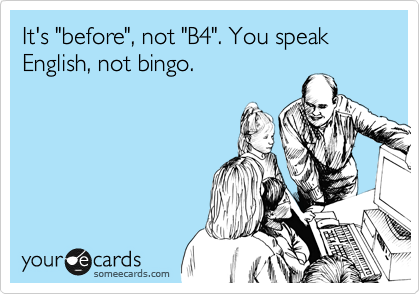 Grammar
Week 4
Sentences 19 & 20
19. like most of the worlds epics The Odyssey is a blend of fact and legend
 
 
20.  yes terri won the contest but at the time we dont know that she had
Sentence 19 correction
19. like most of the worlds epics The Odyssey is a blend of fact and legend
 
 
 
19. Like most of the world’s epics, The Odyssey is a blend of fact and legend.
A comma is needed after an introductory phrase or clause.
Anything that you underline when you are writing, would be typed in italics.
sentence 20 correction
20.  yes terri won the contest but at the time we dont know that she had
 
 
20.  Yes, Terri won the contest, but at the time, we didn’t know that she had.

20.  *Comma after introductory word “yes”
     *Comma before the conjunction “but” when connecting two
       independent clauses (sentences) (Rule #1)
     *change “don’t” to “didn’t” (verb tense)
Week #4, sentences 21 & 22
21.  having finished her tour of service Capt. Hodges requested a transfer to the United States.
(Rules 1, 5, 10, 28)
 
 
22.  in order to interest larry the job has got to be made more challenging lori stated
(Rules 1, 4, 26)
Sentence 21 Correction
21.  Having finished her tour of service, Capt. Hodges requested a transfer to the United States. 

21.  *“Having finished her tour of service,” Comma after the introductory (participial) phrase [Same as Sentences #1 and #2]

     *Capitalize and abbreviate the title “Captain”(Capt.)
     
Grammar Rules— 1, 5, 10,
sentence 22 correction
22.  in order to interest larry the job has got to be made more challenging lori stated
(Rules 1, 4, 26)
 
22.  “In order to interest Larry, the job has to be made more challenging,” Lori stated.

22.  *Quotation marks around exact words of a speaker (Rule #4)
     *Comma after the introductory participial phrase “In order to 
interest Larry,”
*Don’t use the word “got” as a helping verb (Rule #26)
     *Capitalize the proper nouns “Larry” and “Lori”
Grammar Rules—1, 7, 8, 9, 15, 16, 18, 23
sentences 23 & 24
23.  having walked for 3 miles i need to set down relax a while and the enjoyment of a cool drink of water
(Rules 1, 7, 9, 18)
 
 
24.  oh were expected to read julius caesar one of shakespeares most famous plays if we take this course
(Rules 3, 6, 8)
Sentence 23 correction
23.  having walked for 3 miles i need to set down relax a while and the enjoyment of a cool drink of water                           (Rules 1, 7, 9, 18)

23.  Having walked for three miles, I need to sit down, relax awhile, and enjoy a cool drink of water.
      *Comma after the introductory participial phrase “Having walked for 
         three miles,” 
       *Whole numbers below 100 (Rule #18)
       *Capitalize the personal pronoun “I”
       *{No colon is used after “I need to…” even though it is the beginning of 
           a list    (Rule #7) Don’t use a colon after a verb}
       *Change the word “sit” to “set” (words often confused)
       *Commas after the words “down” and “awhile” (Rule #9) items in a 
             series
       *Change “a while” to the adverb “awhile” (relax for a while—noun)
Sentence 23 Correction (Continued)
*Change “the enjoyment of a cool drink of water” to make it parallel to the other two items in the series

Awhile is an adverb meaning for a while. It usually  follows a verb—for example:
Guests waited awhile for food … [Indie Wire]
 
When while does not mean the same as for a while, the phrase is two words—a while—for example:
But if they give him The Tonight Show back, maybe it ends up all right after a while. [Hollywood.com]
Sentence 24 Correction
24.  oh were expected to read julius caesar one of shakespeares most famous plays if we take this course
 
24.  Oh, we’re expected to read Julius Caesar, one of Shakespeare’s most famous plays, if we take this course.

24.  *Comma after the introductory word “Oh,”
     *Apostrophe with “we’re” (contraction) and with “Shakespeare’s” (possessive)  (Rule #6)
     *Capitalize the proper nouns “Julius Caesar” and “Shakespeare”
     *Underline the play Julius Caesar (Rule #3) {big thing}
	-Any underlined “big thing” should be typed in italics.
     *Comma around “one of Shakespeare’s most famous plays,” (Rule #8) non-essential  appositive
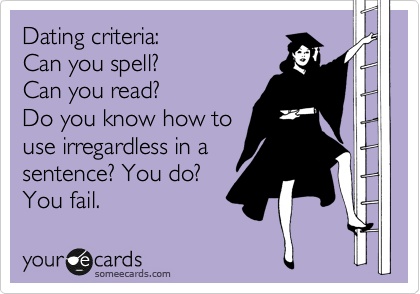 Grammar
Week #5
Sentences 25 & 26
25. Jane is the young wifes name Pat said but whats the husbands name
 
 
26. taking the law into you’re own hands is wrong andrew argued
Sentence 25 correction
25. Jane is the young wifes name Pat said but whats the husbands name

25. “Jane is the young wife’s name,” Pat said, “but what’s the husband’s name?”
Direct quotes are offset with commas. “But” isn’t capitalized because it is part of the first quote. If it were to separate sentences, they would need capitalization. (“I am sick,” said John. “I need to go home.”)
Comma separates the two sentences if there is a conjunction (“but”).
“What’s” has an apostrophe because it is a contraction.
Sentence 26 correction
26. taking the law into you’re own hands is wrong andrew argued
 
26. “Taking the law into your own hands is wrong,” Andrew argued.
 
-Commas separate the speakers from the quotes.
Sentences 27 & 28
27. the thief ran away but the men caught him anyways
 
28.  id be happy replied the lawyer to give up time for money
Sentence 27 Correction
27. the thief ran away but the men caught him anyways
 
27 The thief ran away, but the men caught him anyway.
Objectives: Quotation marks, Apostrophes, Commas, Spelling, End marks, Capitalization, Verb forms, Nonstandard usage
“Anyways” is slang.
Direct quotes are offset with commas. “But” isn’t capitalized because it is part of the first quote. If it were to separate sentences, they would need capitalization. (“I am sick,” said John. “I need to go home.”)
Comma separates the two sentences if there is a conjunction (“but”).
Sentence 28
28.  id be happy replied the lawyer to give up time for money
 
28. “I’d be happy,” replied the lawyer, “to give up time for money.”
Commas are used to offset direct quotes that are interrupted if each quote isn’t a complete sentence.
Sentences 29 & 30
29.  yes but he has alot of memories to treasure jean added
 

30. i dont think shed be as scared as she thinks juan replied we have defenses that surprise us in those kind of situations
Sentence 29 correction
29.  yes but he has alot of memories to treasure jean added
 
 
 
29. “Yes, but he has a lot of memories to treasure,” Jean added.
 
Objectives: Quotation marks, Capitalization, Apostrophes, Commas, Spelling, End marks
Comas are used to set off direct quotes from the rest of the sentence unless end punctuation is needed.
Commas also are used after introductory elements like “Yes.”
Sentence 30 correction
30. i dont think shed be as scared as she thinks juan replied we have defenses that surprise us in those kind of situations
 
30.“I don’t think she’d be as scared as she thinks,” Juan replied. “We have defenses that surprise us in that kind of situation.” (or those kinds of situations.)
Objectives: Capitalization, Spelling, End marks, Quotation marks, Apostrophes, Commas, Nonstandard usage
*Basic quote rules
*Period after replied because both quotes are complete thoughts/sentences
Sentences 31 & 32
31. ive been doing some research about whales jane told her friends
 
 
32. I can understand stage fright joe read aloud
sentence 31 correction
31. ive been doing some research about whales jane told her friends
 
31. “I’ve been doing some research about whales,” Jane told her friends.

Commas separate speakers from the quote.
sentence 32 correction
32. I can understand stage fright joe read aloud
 
32. “I can understand stage fright,” Joe read aloud.

Commas can separate the speaker from the quote.
Sentences 33 & 34
33. some people have beliefs alex countered that conflict with civil law
 
34.  theres a time to study and its now Mama said and she turned off the television
sentence 33 correction
33. some people have beliefs alex countered that conflict with civil law
 
33. “Some people have beliefs,” Alex countered, “that conflict with civil law.”
Commas separate the speakers from the quotes. 
In 33, the second part of the quote isn’t capitalized because it is part of the first quote.
sentence 34 correction
34.  theres a time to study and its now” Mama said and she turned off the television
 
34. “There’s a time to study, and it’s now,” Mama said, and she turned  off the television.
- The comma before and is separating two separate sentences (independent clauses) with a comma and the conjunction and.
- If the conjunction wasn’t there, you could use a semicolon.
- Commas separate the quotes from the speaker.
Sentence 35
35. foolishly the young man shouted I don’t want no advise
sentence 35 correction
35. foolishly the young man shouted I don’t want no advise
 
35. Foolishly, the young man shouted, “I don’t want any advice!”

Commas separate the quotes from the speaker.
“Don’t want no” is a double negative.
“Foolishly” has a comma after it because it is a one-word transition and an automatic pause.
Sentences 36 & 37
36. I’ve been doing some research about sunflowers Hannah told her friends.
37. Some people have beliefs Caleb countered that conflict with civil law.

Commas separate speakers from the quote if each part isn’t a complete sentence.
sentence 36 correction
36. I’ve been doing some research about sunflowers Hannah told her friends.

“I’ve been doing some research about sunflowers,” Hannah told her friends.

Commas separate speakers from the quote if each part isn’t a complete sentence.
sentence 37 correction
37. Some people have beliefs Caleb countered that conflict with civil law.

“Some people have beliefs,” Caleb countered, “that conflict with civil law.”

*Commas separate the speakers from the quotes if each part isn’t a complete sentence. 
*The second part of the quote isn’t capitalized because it is part of the first quote.
Sentences 38 & 39
38. They have brought a present for Sarah and I.
39. I can’t wait to see uncle Greg and cousin Luke.
Test It:
“They have brought a present for I.”
OR
 “They have brought a present for me.”  
Family - Uncle, Aunt, Cousin – Capitalize these and other family terms when used with a proper noun.
sentence 38 correction
38. They have brought a present for Sarah and I.

They have brought a present for Sarah and me.

Test It:
Incorrect: “They have brought a present for I.”
Correct: “They have brought a present for me.”
sentence 39 correction
39. I can’t wait to see uncle Greg and cousin Luke.

I can’t wait to see Uncle Greg and Cousin Luke.


Family - Uncle, Aunt, Cousin – Capitalize these and other family terms when used with a proper noun.
Sentences 40 & 41
40. They pushed him and I to do our best.

41. We need to discuss this farther.

Test: They pushed I to do my best.
				OR
         They pushed me to do my best. 

The quick and dirty tip is to use “farther” for physical distance only. 
“Further” refers to a greater extent, or to help promote a work or undertaking “Further” can relate to physical distance, but “farther” is much preferred for that. It's easy to remember because “farther” has the word “far” in it, and “far” obviously relates to physical distance.
sentence 40 correction
40. They pushed him and I to do our best.

They pushed him and me to do our best.

Test: They pushed I to do my best. (Incorrect)
         They pushed me to do my best. (Correct)
sentence 41 correction
41. We need to discuss this farther.

We need to discuss this further.

The quick and dirty tip is to use “farther” for physical distance only. 

“Further” refers to a greater extent, or to help promote a work or undertaking “Further” can relate to physical distance, but “farther” is much preferred for that. It's easy to remember because “farther” has the word “far” in it, and “far” obviously relates to physical distance.
Sentences 42 & 43
42. Me and him are good friends.
43. We decided to run further than we had originally planned so that we could make it to the waterfall.
Test It:		I am good friends.
        			OR
		Me am good friends. 

Note: While “further” can relate to physical distance, “farther is the much preferred choice when referring to distance.
sentence 42 correction
42. Me and him are good friends.

He and I are good friends is correct 

Test It:
Correct: I am good friends.
Incorrect: Me am good friends.
sentence 43 correction
43. We decided to run further than we had originally planned so that we could make it to the waterfall.

We decided to run farther than we had originally planned so that we could make it to the waterfall.

Note: While “further” can relate to physical distance, “farther is the much preferred choice when referring to distance.
Sentence 44 & 45
44. That won’t do you no good.
45. Less students are in this math class than in last years class. 

*Double negatives are two negative words used in the same sentence. Using two negatives turns the thought or sentence into a positive one and they can create confusion.

*Possessives

*Rule: you use less with mass nouns and fewer with count nouns. 
Example: I’ll have less sugar.
Exception: Time             “It takes less time to eat…”
Sentence #44 Correction
44. That won’t do you no good.

That won’t do you any good.

Double negatives are two negative words used in the same sentence. Using two negatives turns the thought or sentence into a positive one and they can create confusion.
Sentence 45 correction
45. Less students are in this math class than in last years class. 

Fewer students are in this math class than in last year’s class.

Rule: you use less with mass nouns and fewer with count nouns. 
Example: I’ll have less sugar.
Exception: Time             “It takes less time to eat…”
Rule: “Year’s” is possessive because it refers to class rather than plural. 
Rule: School subjects are only capitalized if they are languages (English, French, Spanish, etc.); if they have numbers after the subject (PE II, Biology 101, Sociology 502, etc.); or if the subject is a literature course (British Literature, American Literature, African Literature).
Possessives
An apostrophe and an “s” show possession. If it just ends in “s” or “es” then is is plural. Something that is singular can end with an apostrophe “s” or “es” and it is called singular possessive. If something that is plural needs to show possession, then it is called plural possessive. If a name end’s in “s” and you need to show possession, you can either add an apostrophe after the “s” or add an apostrophe and another “s.” (exception to rule is “its”)

Melissa’s dog and Katie’s cat are the sisters’ pets.
(Possessive)		Melissa’s   
(Possessive)		Katie’s	        
(Plural Possessive)	sisters’
(Plural)		pets
Sentences 46, 47, 48  (possessives)
46. J.K. Rowling wrote a series of books about Harry Potters adventures and battles.

47. On the flight over the ocean, our airplanes wings started to get ice on them.

48. As the planes were lined up to go on the runway, we notice that the bottom of each of the airplanes wings had logos on them.
Sentence #46 Correction
J.K. Rowling wrote a series of books about Harry Potters adventures and battles. 

J.K. Rowling wrote a series of books about Harry Potter’s adventures and battles.
Sentence #47 Correction
On the flight over the ocean, our airplanes wings started to get ice on them.


On the flight over the ocean, our airplane’s wings started to get ice on them.
Sentence #48 Correction
As the planes were lined up to go on the runway, we notice that the bottom of each of the airplanes wings had logos on them.

As the planes were lined up to go on the runway, we notice that the bottom of each of the airplanes’ wings had logos on them.
Sentence 49 & 50 (possessives)
49. At the museum, all of the clocks hands had trains on them.

50. In my grandmothers kitchen, the clocks hands don’t move anymore, so there is no way to tell time.

(Note: Assume that there is only one clock in the kitchen.)
Sentence #49 Correction
At the museum, all of the clocks hands had trains on them.

At the museum, all of the clocks’ hands had trains on them.
Sentence #50 Correction
In my grandmothers kitchen, the clocks hands don’t move anymore, so there is no way to tell time.

In my grandmother’s kitchen, the clock’s hands don’t move anymore, so there is no way to tell time.

Note: This is referring to only one clock.                      	             (singular possessive)